van Manen 2014 Chapter 11
Also, quotes taken from: 
http://www.phenomenologyonline.com/inquiry/methods-procedures/reflective-methods/
Reflective Methods (2014, p. 312)
Describe certain forms of analysis or phenomenological reflection in keeping with the reduction proper:
Phenomenological interview
Data-interpreting Hermeneutic interview
Thematic reflection
Conceptual/Linguistic reflection, Etymological
Exegetical reflection
Collaborative reflection
Advice on Descriptive Writing
[ATTEMPTS to] give a ‘direct description’ of my experience, as it is, without offering causal explanations or interpretive generalizations
It is to the extent that my experiences could be our experiences that the phenomenologist wants to be reflectively aware of certain experiential meanings.
One’s own experiences are the possible experiences of others and also that the experiences of others are the possible experiences of oneself.
The phenomenological Interview
Where – in the location, in a relaxing and comfortable place, e.g. cafe
Who - develop a comfortable, trusting relation with the interviewee
When – allow a significant amount of time for the interview
Why – wonder should animate the conversation
How – tape-record the conversation.
What – experience as you live through it; from the inside; particular example; body, senses, feelings
Phenomenological Interview, con’t
The best way to enter a person's lifeworld is to participate in it. 
For example, to gain access to the experience of young children, it may be important to play with them, talk with them, puppeteer, paint, draw, or follow them into their play spaces and into the things they do while remaining attentively aware of the way it is for children.
Data-Interpreting Hermeneutic Interview
Ask others of their interpretive insights regarding poems, photos, arts objects, myths, historical and cultural events, short stories and other narratives
i.e. short scenes from a movie, other informal anecdotes, variations
Ask interviewees to respond to an “anecdotal” written version of their experience. 
Discuss with interviewees your interpretation of their experience (note that this is not so much to validate the interpretation, but to see if it can be enhanced or extended)
Reflective Methods
Thematic reflection
Conceptual/Linguistic 
Everyday
Etymological
Exegetical reflection
Collaborative reflection
Thematic Reflection: Line-by-line reading
For every sentence, ask: "what does this sentence say about the experience of a secret for a child?“
I must have been about twelve, when I hid a bottle of liquor outside under a fire wood stack for a get-together some kids were organizing.
SECRECY INVOLVES HIDING SOMETHING.
I had to keep the bottle stashed for two days under the wood stack, but I was absolutely terrified at the thought that my parents would discover it.
SECRECY MAY BE EXPERIENCED AS FEAR OF BEING FOUND OUT, DISCOVERED.
I considered getting rid of it, but how?
A SECRET MAY BE HARD TO BEAR, OR KEEP, OR RESOLVE.
During the day, at school, I could not get the secret bottle out of my mind.
THE INNER WEIGHT OF THE SECRET MAY TAKE OVER THE OUTER BEING.
I had difficulty looking my mother straight in the eyes.
ONE MAY BETRAY THE SECRET THROUGH THE FACE AND THE EYES.
I knew she would have felt disappointed in me if she were to have found out.
HIDING SOME “THING” IS HIDING THE “SELF” INVOLVING SELF-IDENTITY.
Linguistic Analysis (phenomenologyonline.com)
Language …can teach us [much] if we allow ourselves to be attentive to even the most common of expressions associated with the phenomenon we wish to pursue. The reason is that sayings, idiomatic phrases, proverbs, and poetic quotes are generally derived phenomenologically: they are born out of lived experience.
Ordinary language is in some sense a huge reservoir in which the incredible variety of richness of human experience is deposited. …[often, though] these deposits have silted, crusted, or fossilized in such a way that …contact with our …experiences is broken.
Conceptual/Linguistic Analysis (phenomenologyonline.com)
The process of breaking up a complex conceptual or linguistic entity into its most basic semantic constituents
in comparing secrecy and lying, a conceptual analyst might ask: In what ways is the concept of “secrecy” used in everyday life?
Student versus teacher versus student-teacher experience?
What is the difference between student-teaching and being observed/evaluating when doing the same?
What is the difference between the experience of anger, irritation, outrage and impatience?
Linguistic Analysis (phenomenologyonline.com)
Etymological: usage and inter-linguistic origins
Being attentive to the etymological origins of words may sometimes put us in touch with an original form of life where the terms still had living ties to the lived experiences from which they originally sprang.
E.g., EDUCATION Originally referring to the general ‘process of nourishing or rearing a child or young person’, this term has increasingly come to refer to what happens exclusively in the school, namely the ‘systematic instruction, schooling or training given to the young’ (Oxford English Dictionary).
Exegetical Reflection (phenomenologyonline.com)
“…the careful studying of related texts in search for insights or perspectives that may further your research. But [it is much] …more than a systematic review of the available literature. Some exegetical reflection is prompted precisely because we happen to stumble over something that we had not foreseen or expected. Sometimes we gain surprisingly profound insights in the most unlikely sources or in the most contingent situations.” 
Radio programs, news stories, book titles/authors, conversation, etc.
Collaborative Reflection (phenomenologyonline.com)
…discussions [that may be] ...helpful in generating deeper insights and understandings. …one participant researching a certain phenomenon will read a first (second, third, or fourth) draft of his or her phenomenological text. Other participants can then share their views of the way the description does or does not resonate with their experiences. Themes and insights can thus be examined, articulated, re-interpreted, omitted, added, or reformulated. [the] text under discussion can be read aloud to highlight its vocative dimensions.”
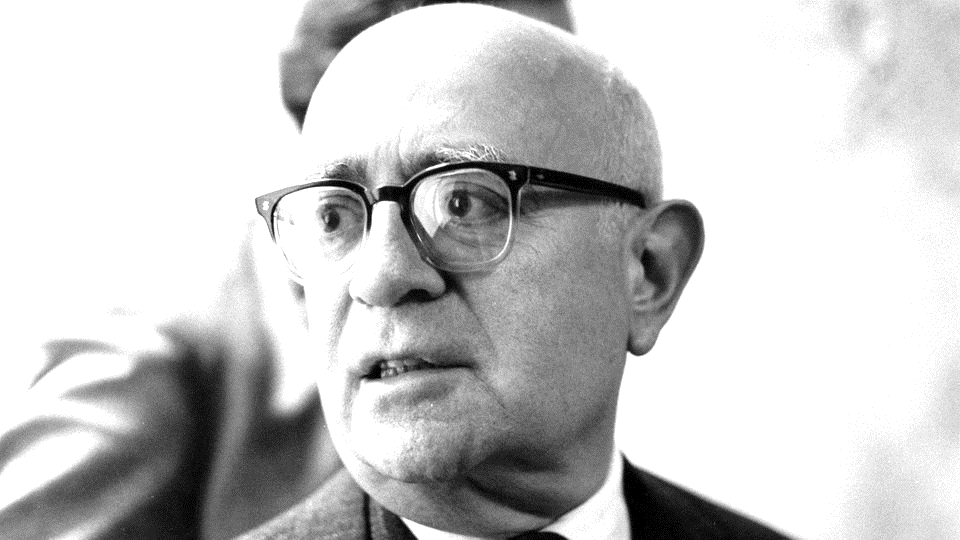 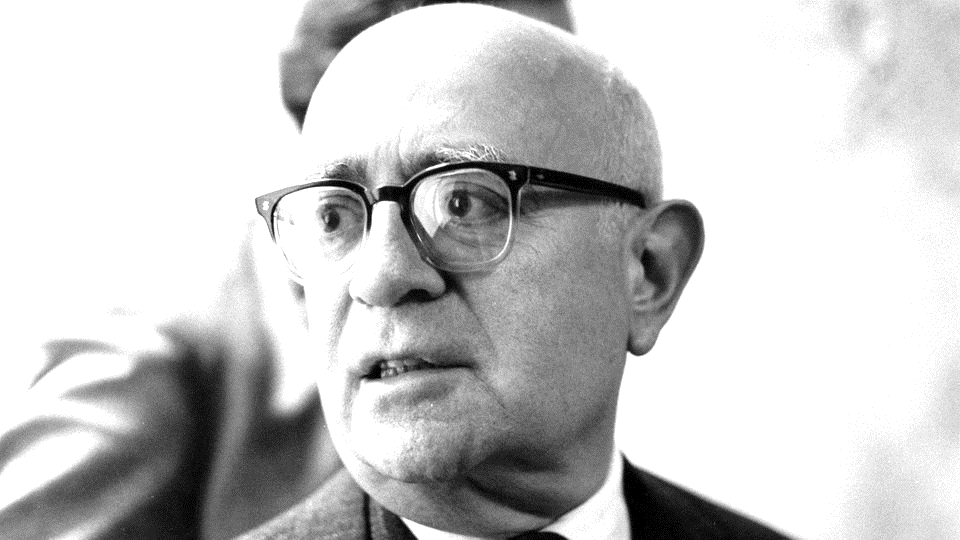 “One might almost say that truth itself depends on the tempo, the patience and perseverance of lingering (Verweilen) with the particular.”
      -T.W. Adorno